Химическое оружие массового пораженияИзучить материал лекции, сделать выписки по тексту
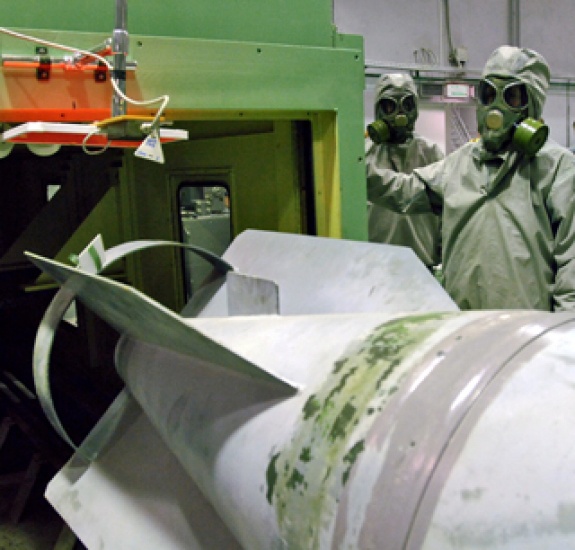 Что такое Х.О?
Химическое оружие – это отравляющие вещества и средства их применения: снаряды, ракеты, мины, авиационные бомбы.
Классификация отравляющих веществ
Нервно-паралитические: зарин, зоман, табун.
Общеядовитые: синильная кислота, хлорциан.
Кожно-нарывные: иприт, люизит.
Удушающие: фосген.
Психохимические: хинуклиит-3-бензилат.
 Раздражающие: адамсит.
История Х.О.
Впервые Х.О. применила Германия в 1-ую мировую войну 1914-18гг. Тогда эффективность Х.О. была во многом преувеличена психологическим шоком от применения нового, неизвестного оружия
История Х.О.
Первым международным актом, запрещающим применение Х.О. стал Женевский договор 1925 года. По нему страны обязывались уничтожить запасы Х.О. и не применять его в военное и мирное время.
Особенности Х.О.
Эффект применения Х.О. в боевой обстановке непредсказуем. Он во многом зависит от погоды( направление и сила ветра, влажность, температура)
Войны с применением Х.О.
Первая-мировая (1914-1918)
Рифская (1920-1926)
Вторая японо-китайская (1937-1945)
Гражданская война в Северном Йемене (1962-1970)
Ирано-иракская (1980-1988)
Хранение Х.О. намного сложнее хранения обычных боеприпасов, а утилизация поврежденных химич. боеприпасов в полевых условиях невозможно. Это делает военное применение Х.О. затруднительным и, за редким исключением, бессмысленным
Последствия Х.О
Дети, рожденные после Х.О